MAVIC3Eの推奨飛行設定について
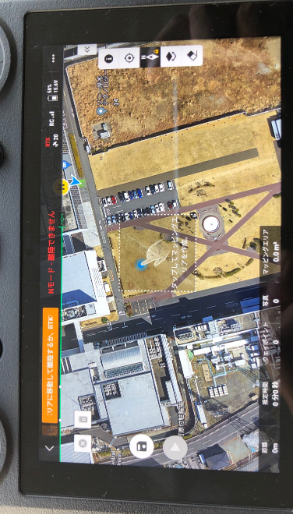 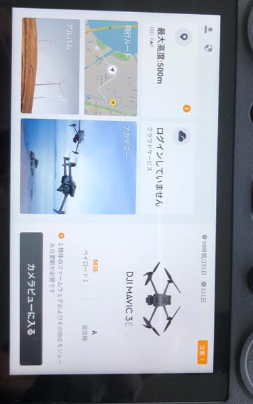 フライトプラン作成手順①
初期のフライトエリアが表示されるが
これは後ほど適切なエリアを設定する。
一旦ここはこのまま進みます。
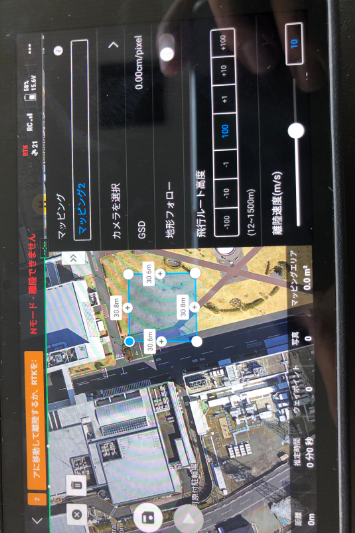 適当な箇所で画面をタップ
します
ここをタップします
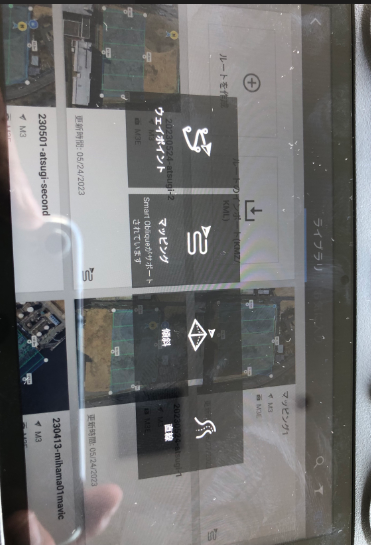 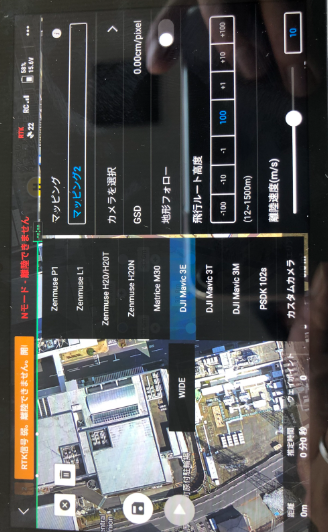 ここをタップします
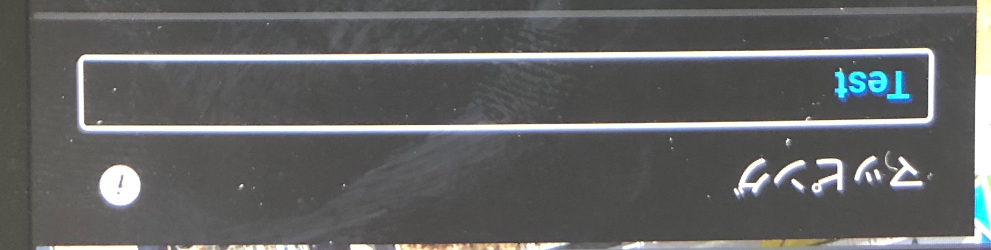 最初にフライトプラン名をで記載します。
※SDカード内の写真フォルダ名に使われるため、Win/Mac禁則文字はNG
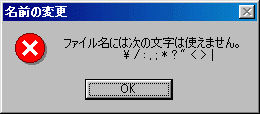 ①
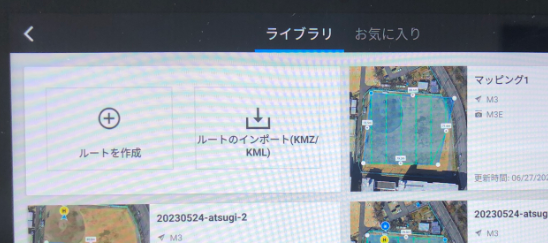 ここをタップします
②
③
①、②、③の順にタップし、カメラを選択します。
(GSDなどが正しく表示できないため)
[DJI Mavic3E WIDE]
MAVIC3Eの推奨飛行設定について
フライトプラン作成手順②
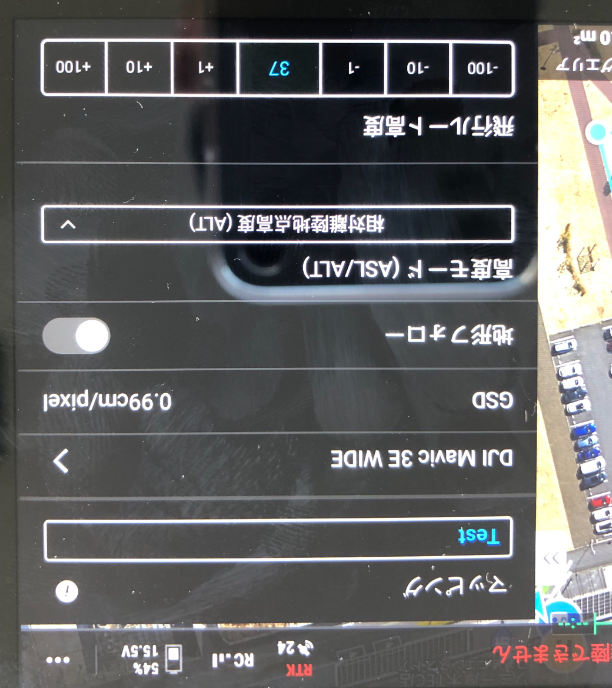 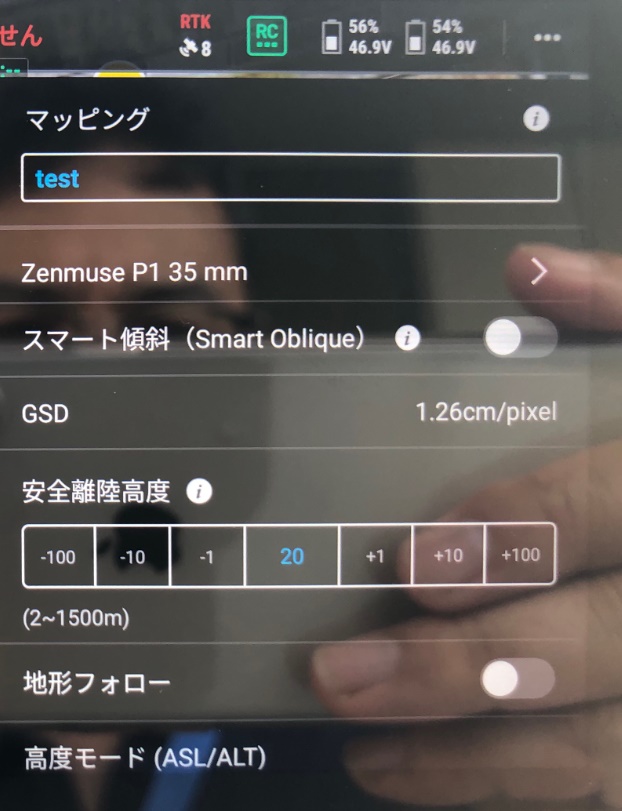 自動計算
1.00cm
であることを確認
現在は対応確認中の為、通常測量時はOFF
現在は対応確認中の為、通常測量時はOFF
ここをタップして３７と入力
GSD1cmは
高度３７m
MAVIC3Eの推奨飛行設定について
フライトプラン作成手順③
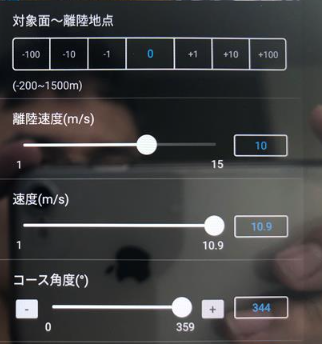 最大速度でOKだが、フライトエリア周辺まで高精度に点群化したい場合には、機動が丸まったり機体が振れないよう速度を落としてください。
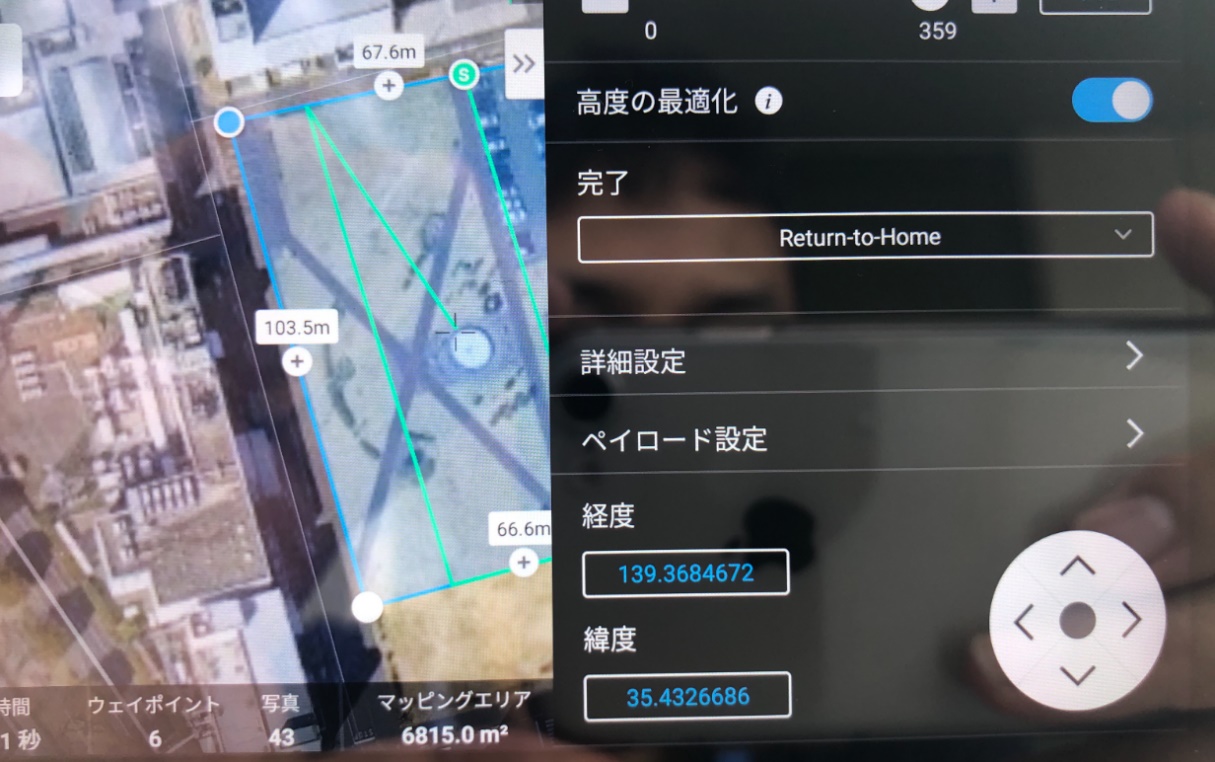 フライトエリアに最適化されて自動計算
コース角度に特に決まりはありません
オブリーク飛行の有無選択
高精度化のためON必須です。
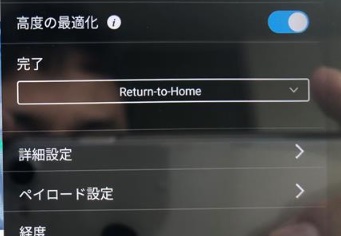 高度の最適化をONにすると、オブリークの斜めのパスが追加されます。
MAVIC3Eの推奨飛行設定について
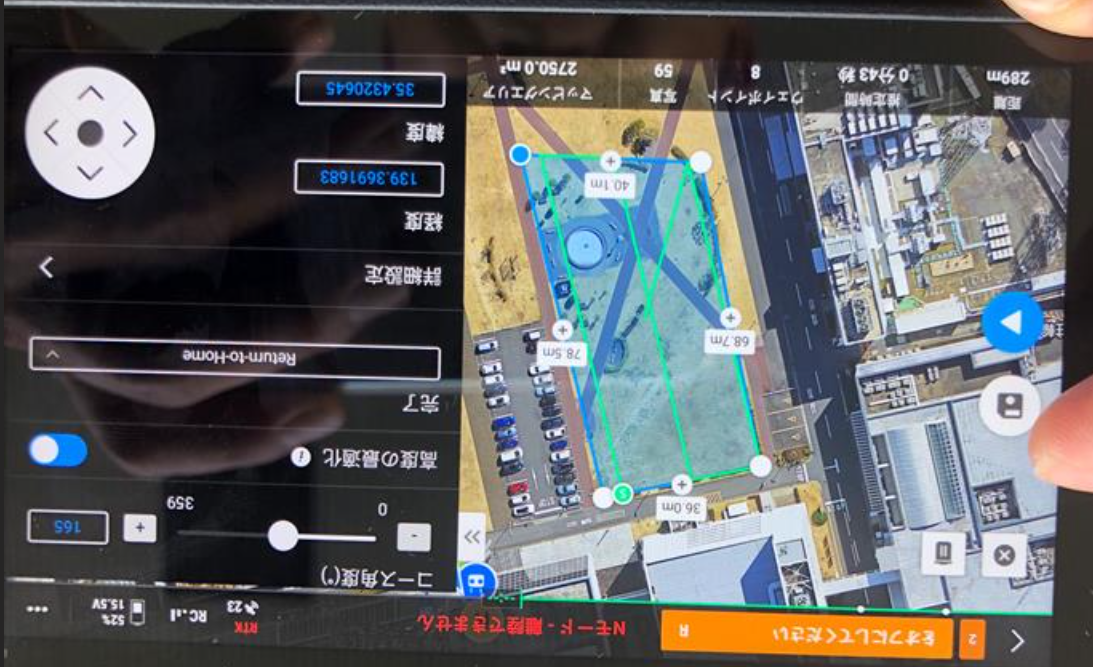 フライトプラン作成手順④
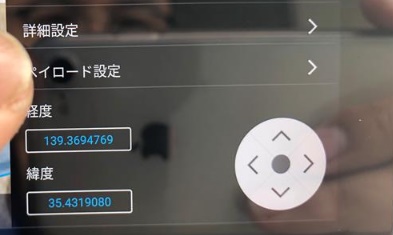 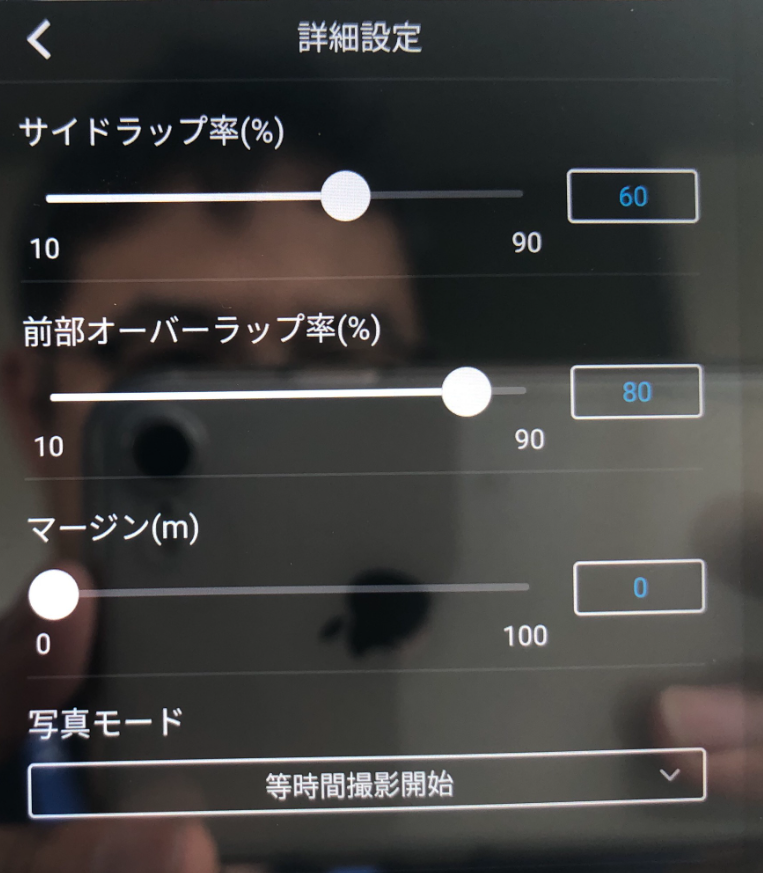 標準60程度
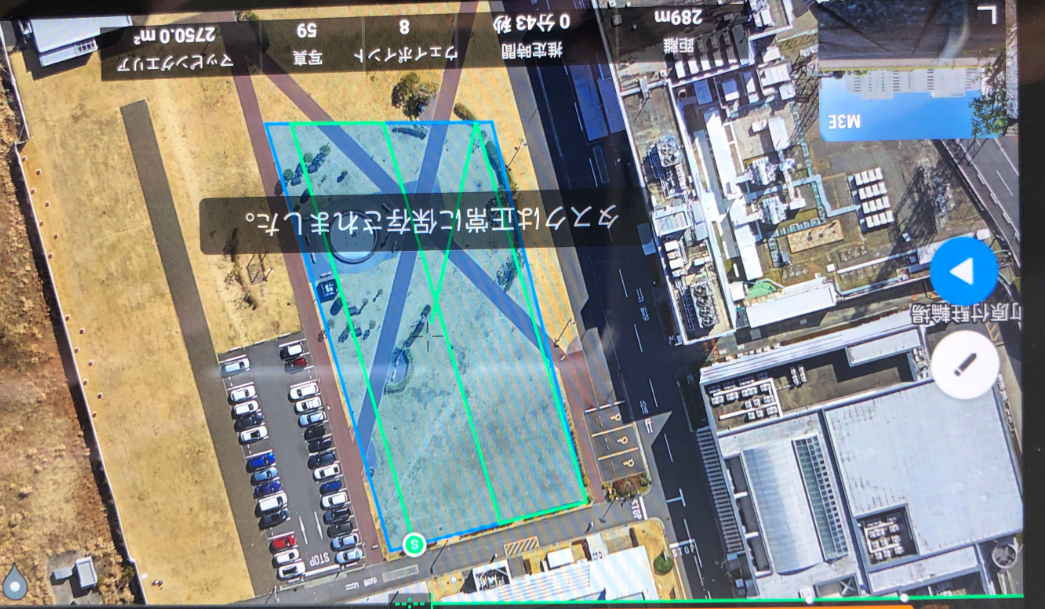 保存した後編集したいときはこれをタップします。
標準80程度　
※i-con等では異なります
フライトエリアの外周部を広めに飛んで
エリア外側の精度を上げる際に
活用します。　設定は任意です。
どちらでも精度に影響はありませんが
等距離撮影の方がコーナー部の
不要な写真が減らせるため
等距離撮影を推奨します
等距離撮影開始
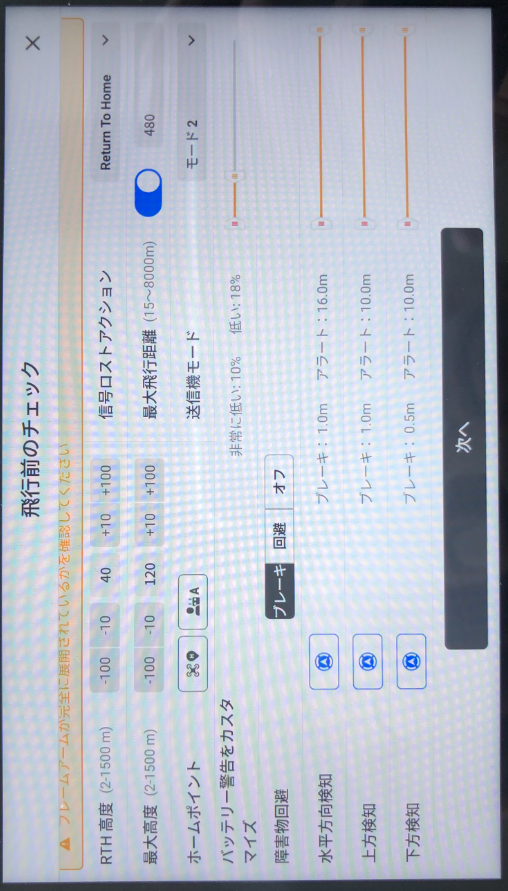 MAVIC3Eの推奨飛行設定について
フライト前確認
フライト高さ同等にしておくと
効率が良いです。
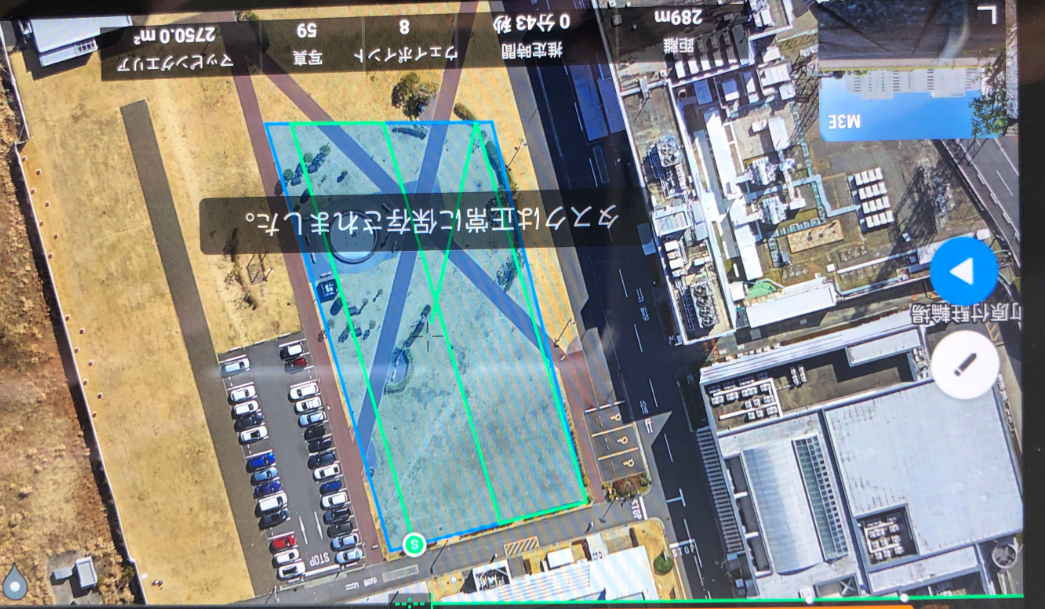 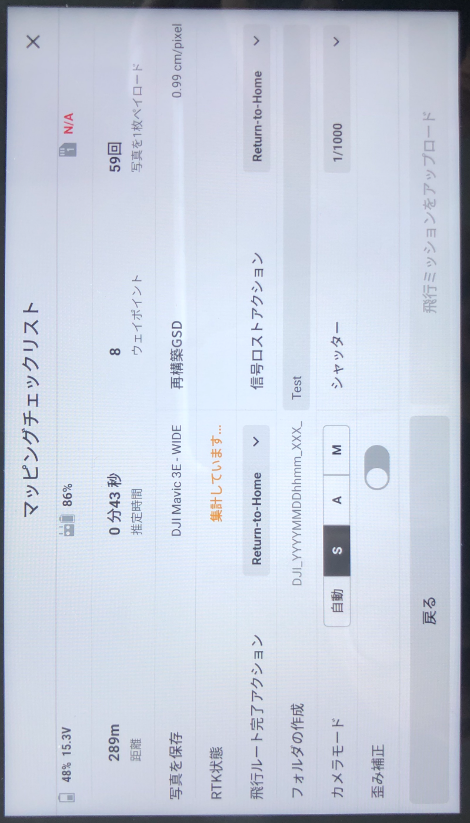 フライトを実行する
確認してからタップします。
動被写体ブレを抑制
するために
「シャッター優先」
「1/1000」
を推奨
歪み補正は
OFF必須
確認してからタップします。
MAVIC3Eの推奨飛行設定について
PPK/RTKの切り替え　※PPKで測量する場合はRTKをONにする必要はありません
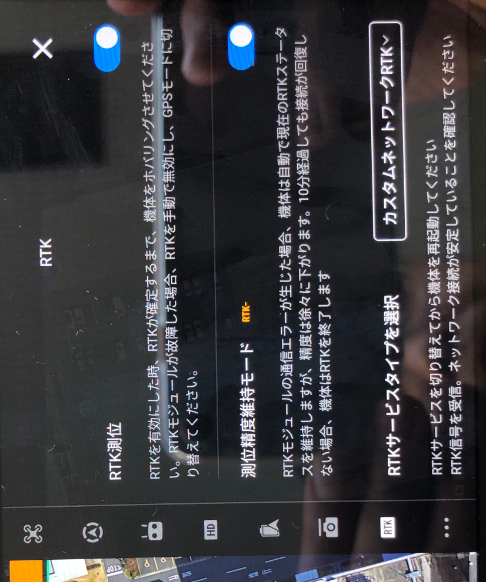 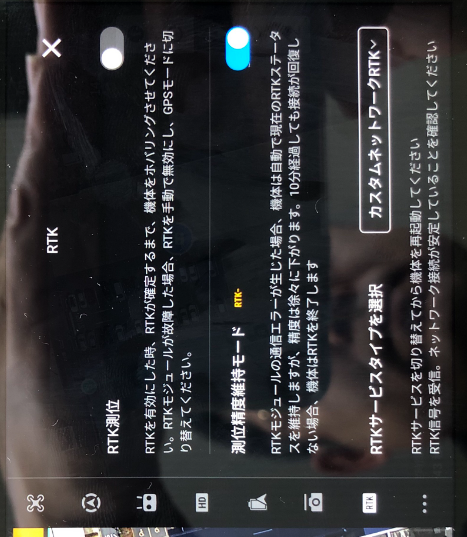 ONでRTK
OFFでPPK
「カスタムネットワークRTK」を選択
MAVIC3Eの推奨飛行設定について
RTK設定例　　エッジ２のNtrip補正情報を使用する場合
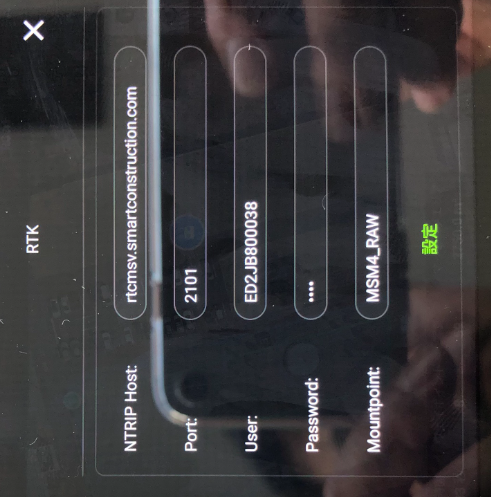 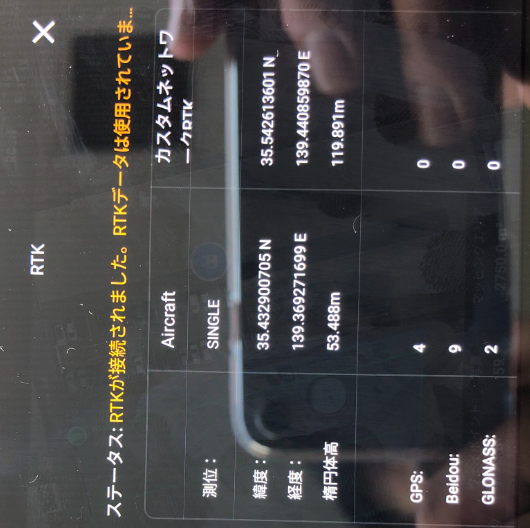 ここが「FIX」になることを確認する
Edge2固定局のシリアルナンバー
SC21